Времена года
Презентация в помощь родителям и воспитателям
детей младшего дошкольного возраста
Воспитатель ГБДОу №120
Невского района Санкт-Петрбурга
Белая Л.Е.
Цели и задачи:
Познакомить детей с временами года
Научить детей определять время года по изменениям в природе
Изучить предметы одежды,  подходящие к каждому времени года
Познакомить детей с видами спорта, характерными для каждого времени года.
ЗИМА
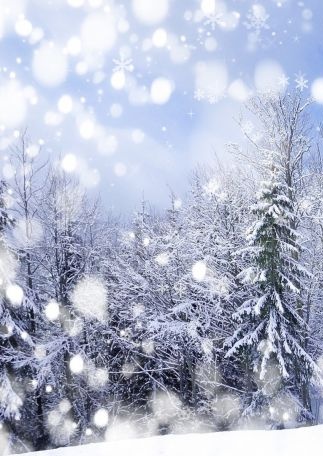 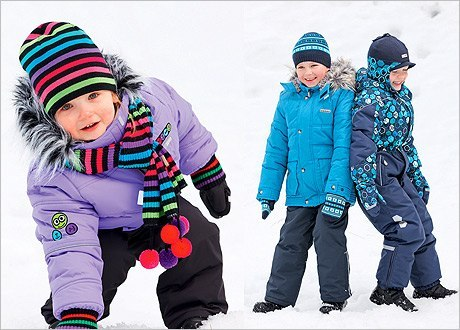 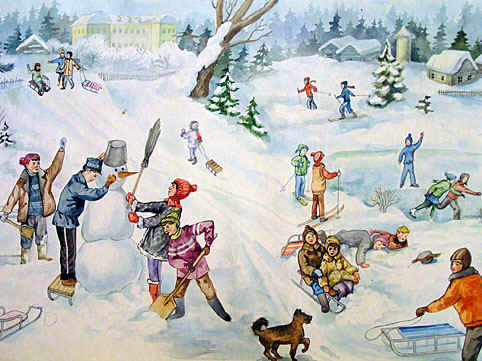 Весна
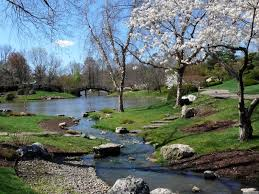 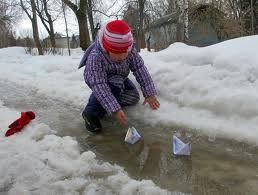 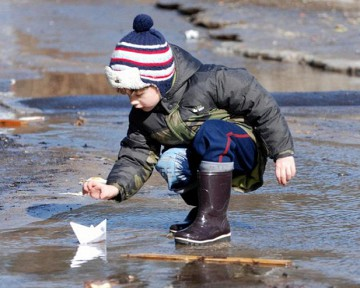 Лето
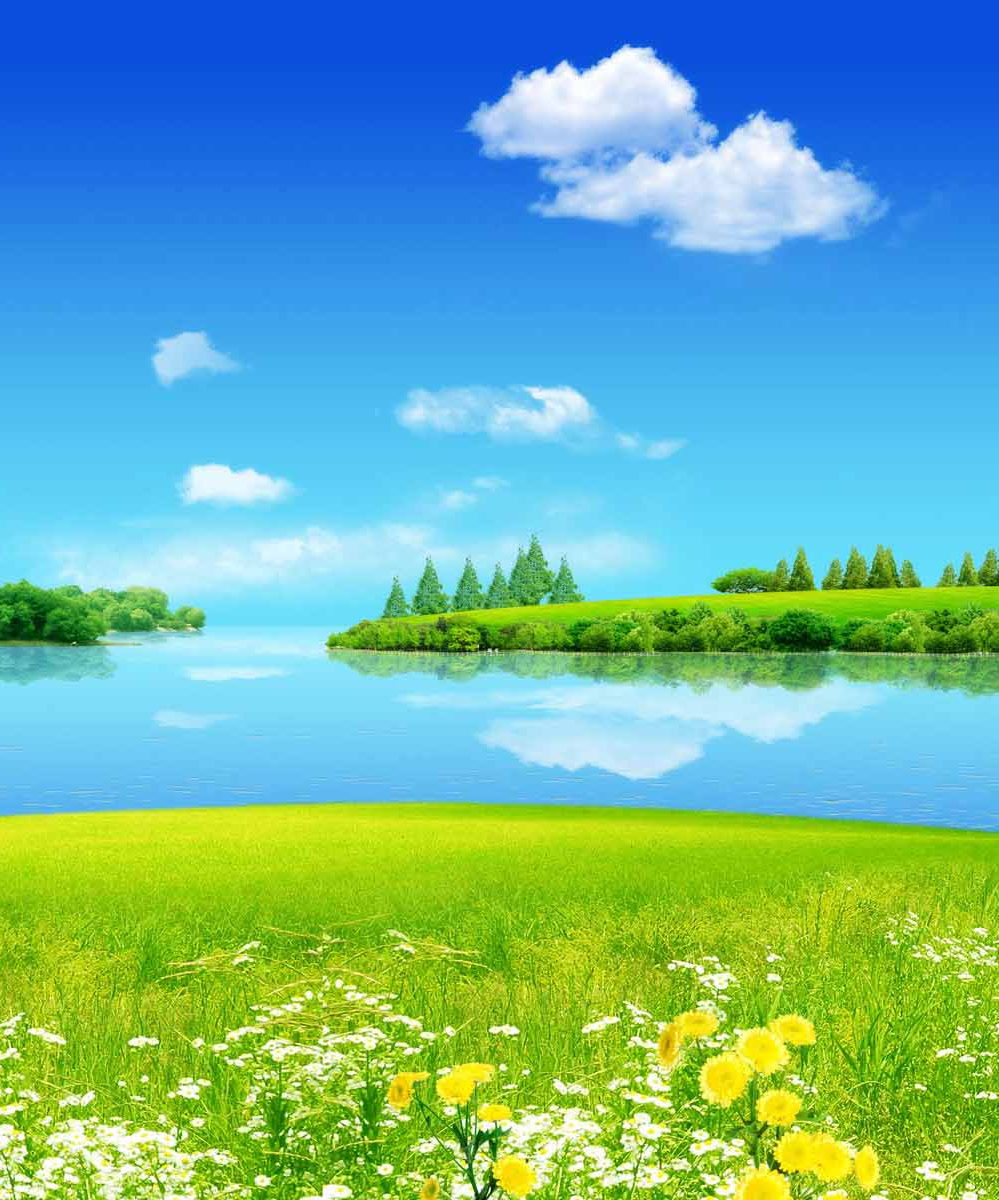 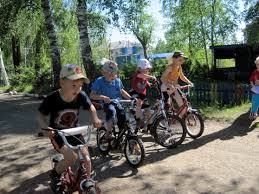 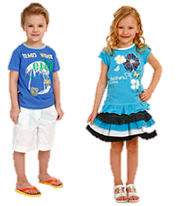 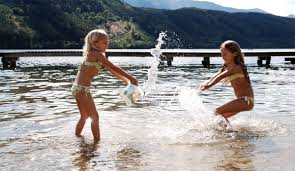 Осень
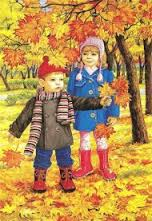 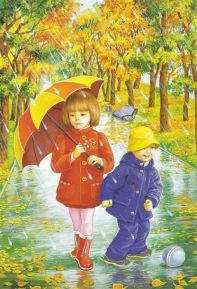